Future proofing occupational therapy in mental health through sustainable commissioning
COT Annual Conference 30/06/2016
Daniel Maughan (Associate Registrar in Sustainability, RCPsych)
Ben Whittaker (Occupational Therapy Programme Lead, CSH)
What are the factors that affect the ability of mental health services to be sustained?
What is sustainable development?
Development that meets the needs of the present without compromising the ability of future generations to meet their own needs
(WCED 1987)
Social
Sustainable development
Environmental
Economic
outcomes
costs
value   =
economic
social
environmental
[Speaker Notes: Slide from: Mortimer (2013).]
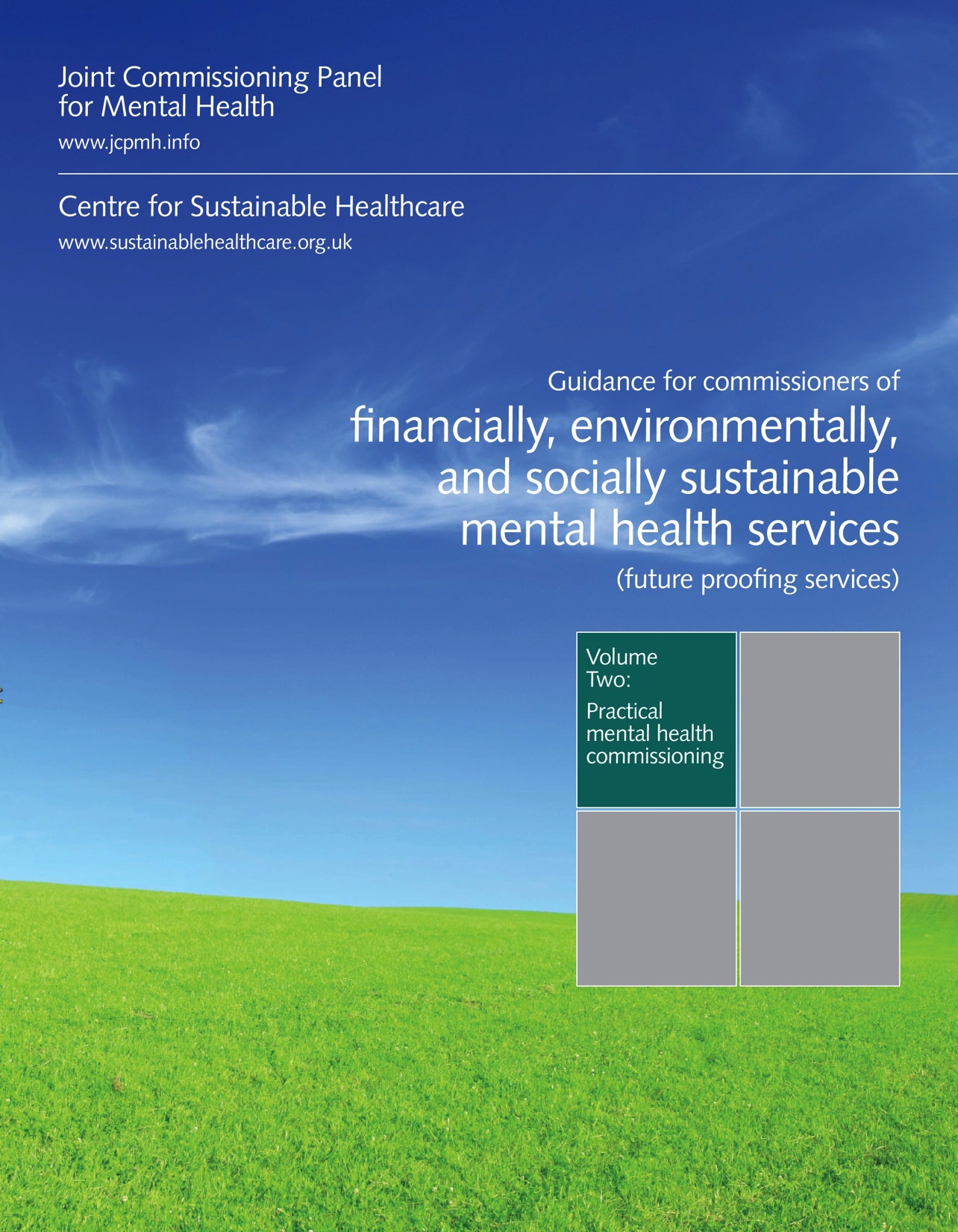 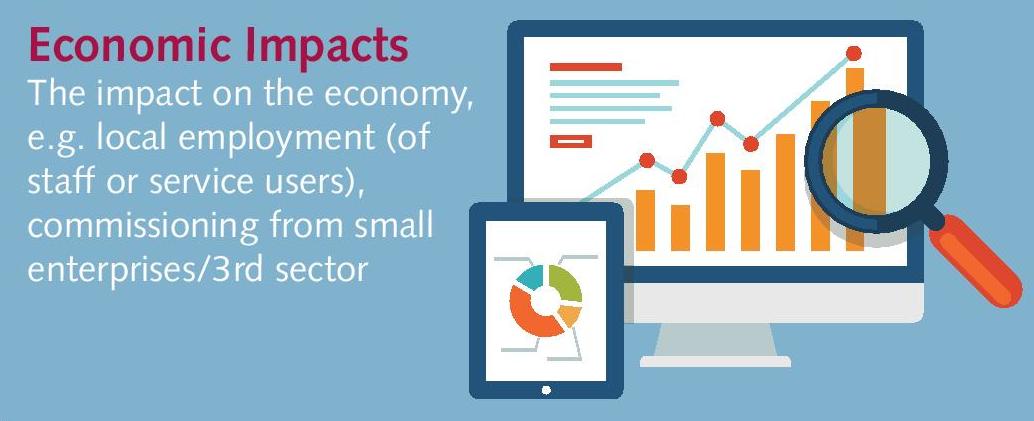 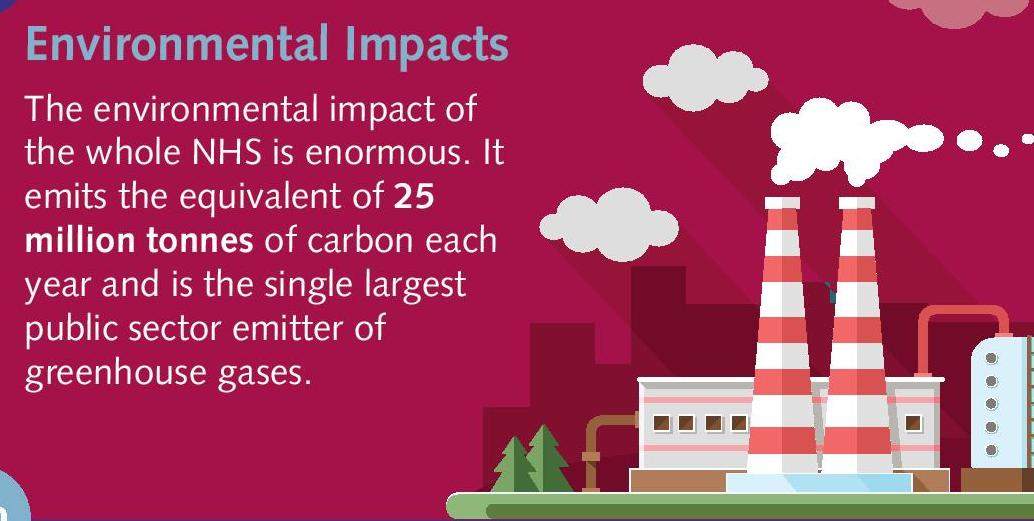 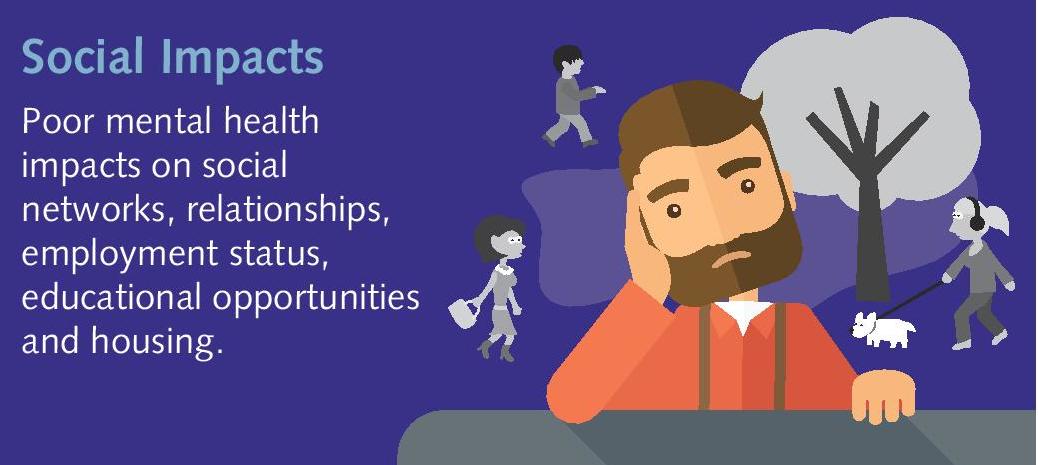 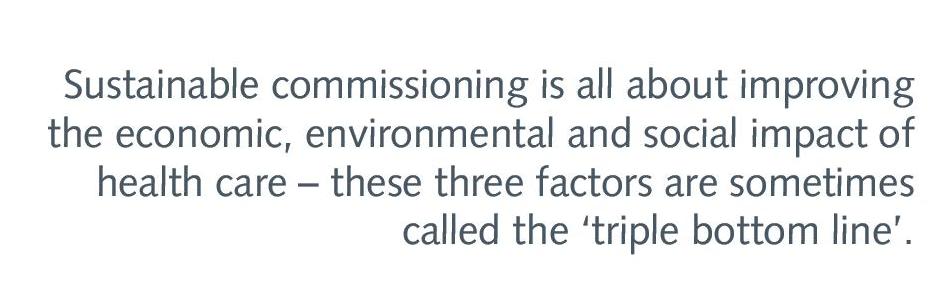 Total health expenditures as percentage of GDP
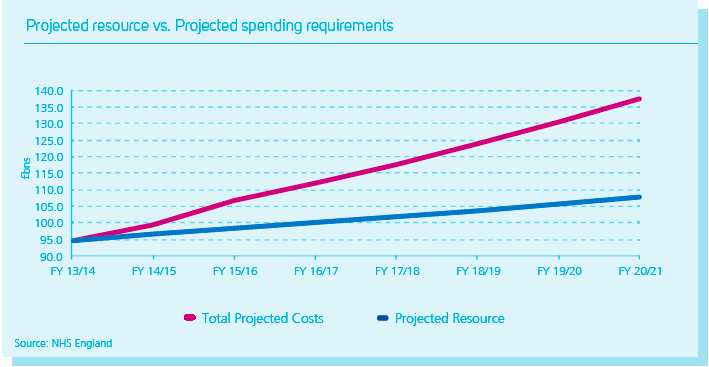 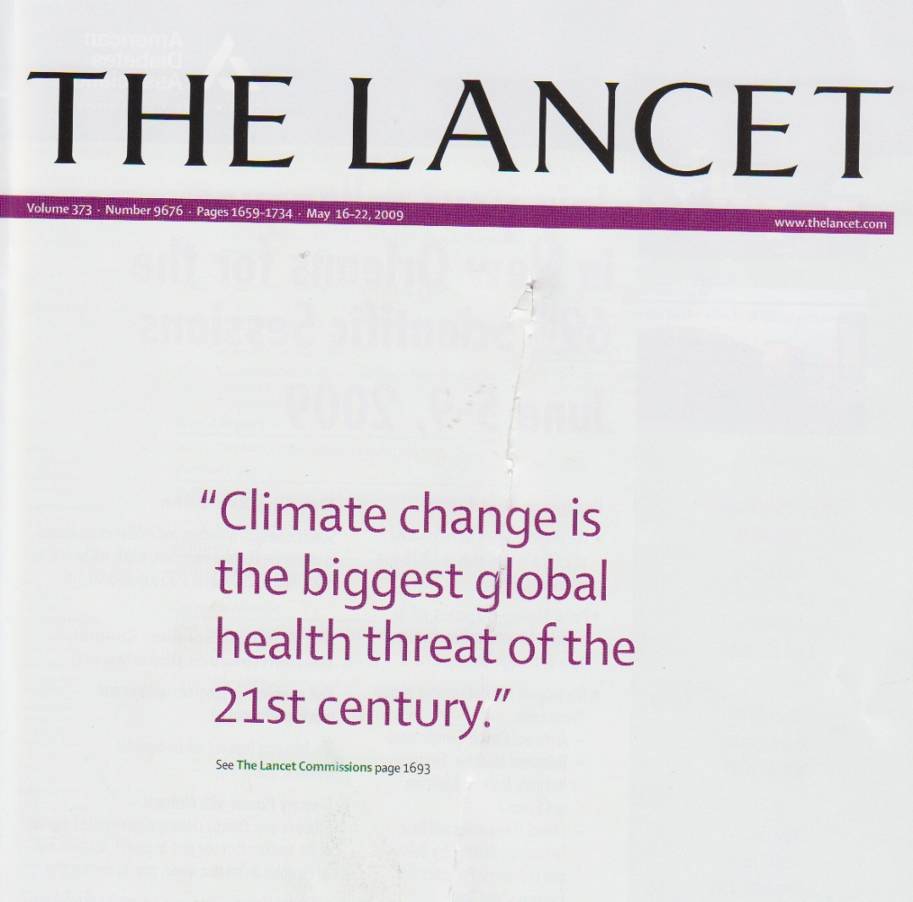 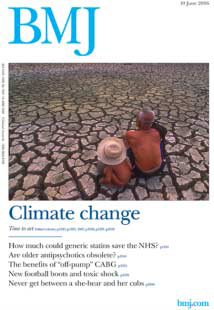 “…every year climate change leaves over 300,000 people dead, 325 million people seriously affected, and economic losses of US$125 billion.  Four billion people are vulnerable, and 500 million people are at extreme risk.” (GHF 2009, p1)
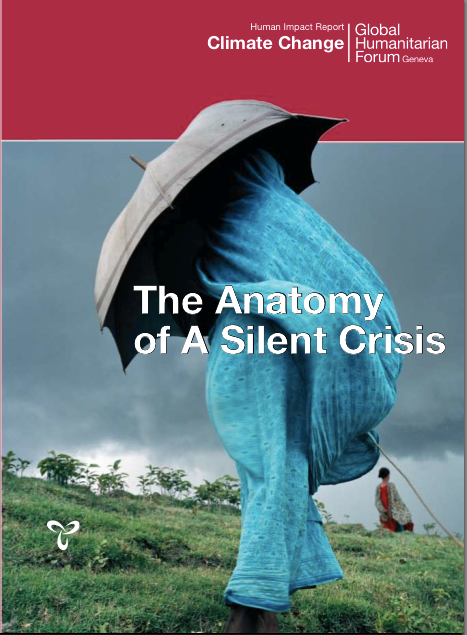 Nhs CARBON FOOTPRINT 2012
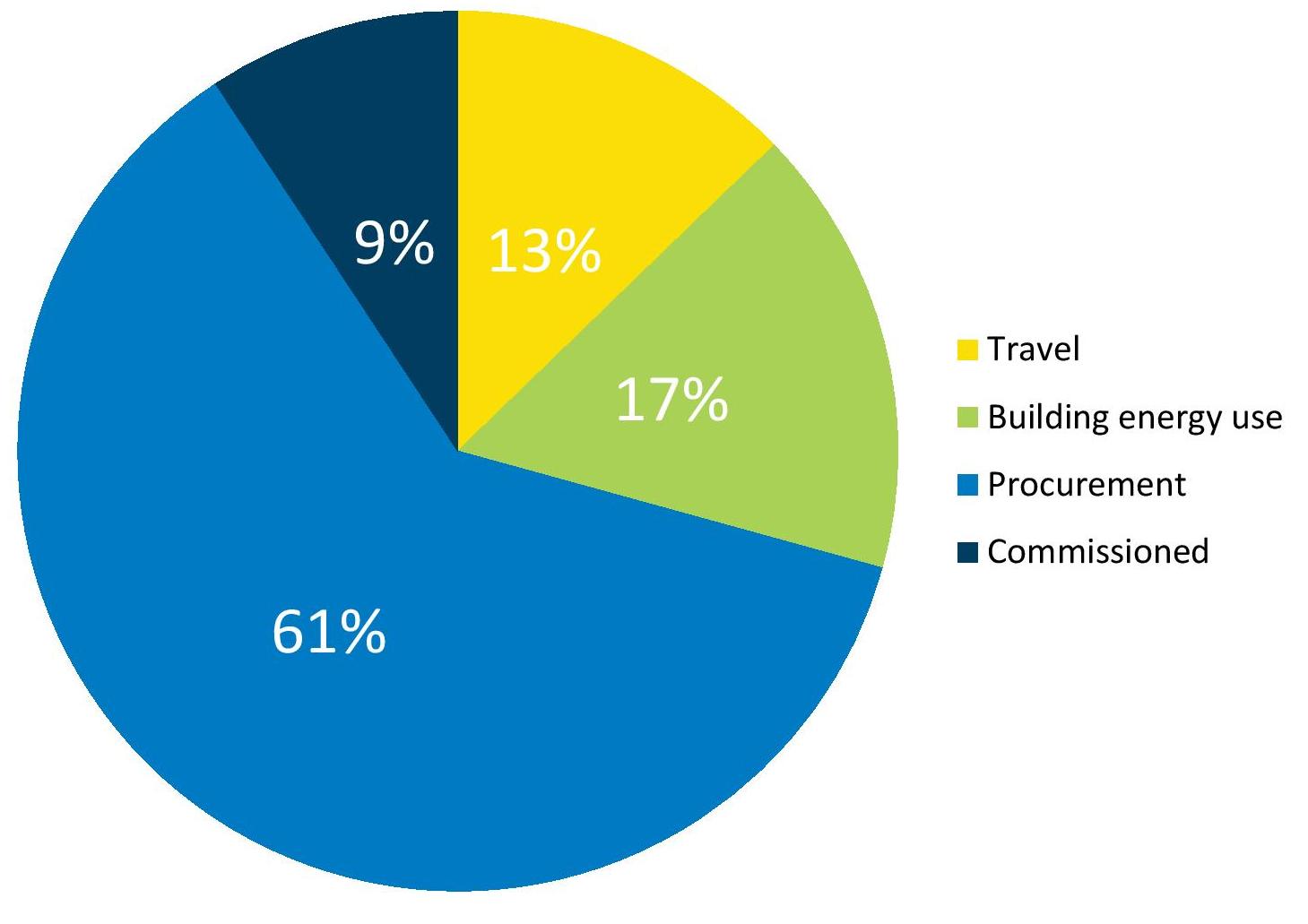 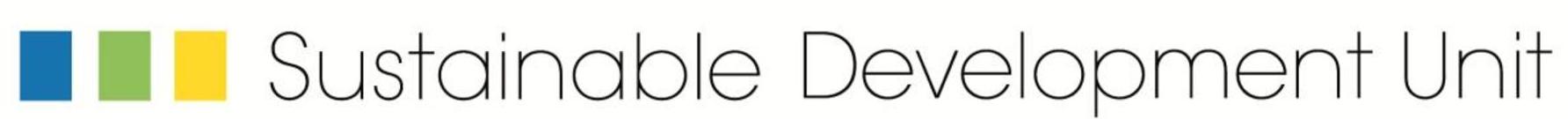 Social Sustainability
Defn: Restoring the social capital that is lost through mental illness

Social capital: housing, employment; educational opportunities, community connectedness
OT approach enables social capital to be restored
OT outcome measures can audit social sustainability of services
?
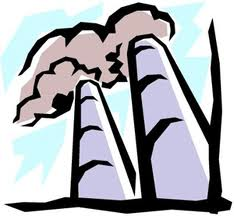 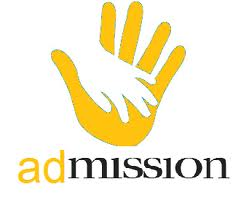 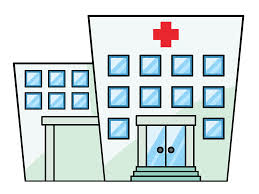 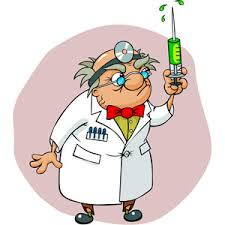 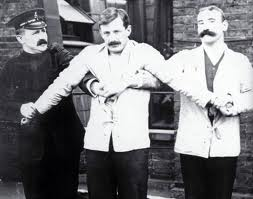 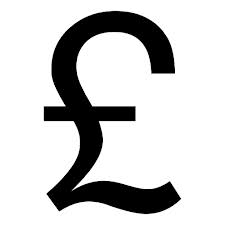 INDIVIDUAL
ILLNESS
INTERVENTION
COMMUNITY
HEALTH
RESILIENCE
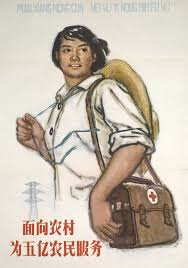 Chronically unwell patients
Healthy 
community
principles of sustainable practice
Secondary drivers
Primary driver
Sustainable clinical practice
Outcome needed
Primary driver
Infrastructure & process
CENTRE for
SUSTAINABLE
HEALTHCARE
Mortimer-F. The Sustainable Physician 
Clinical Medicine 2010, Vol 10, No 2: 110–11
What mental health services have you worked in that weren’t sustainable?
Why weren’t they sustainable?
A FOCUS ON VALUE
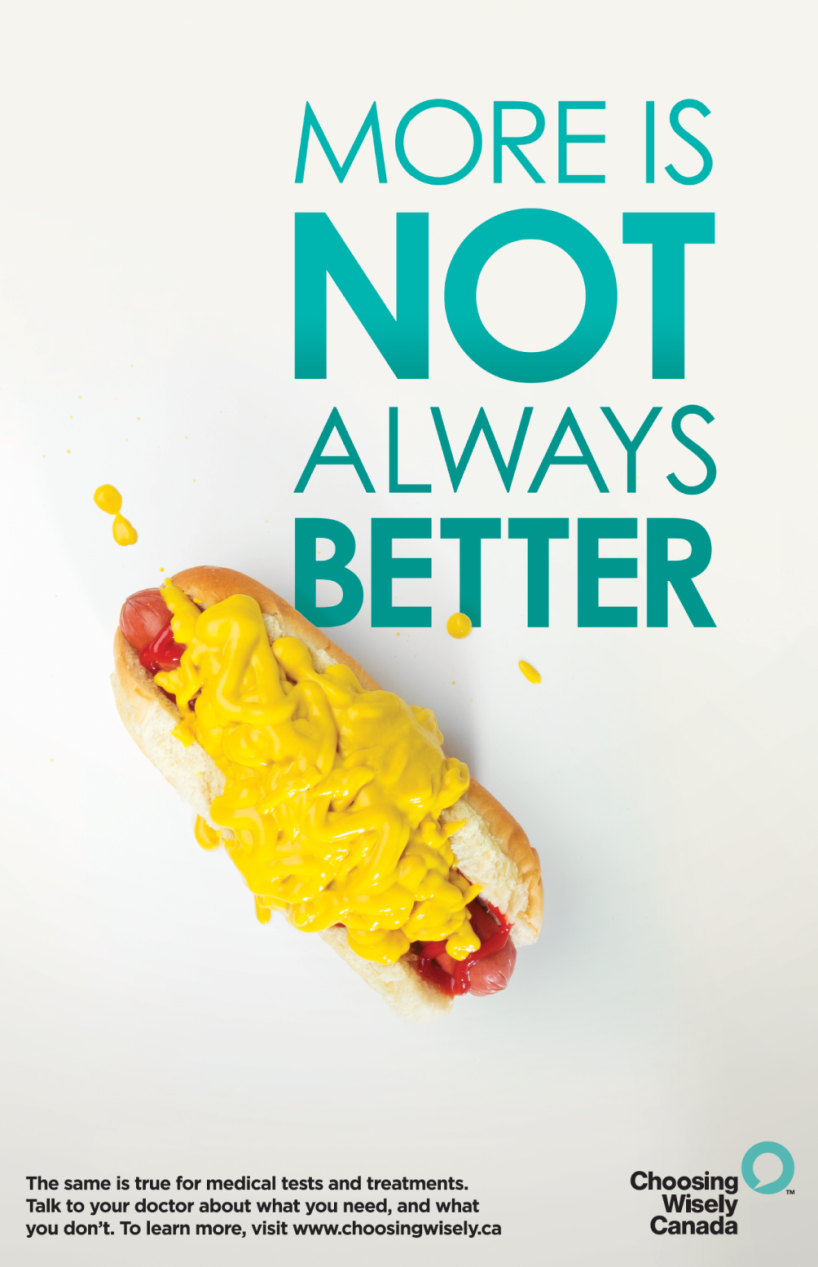 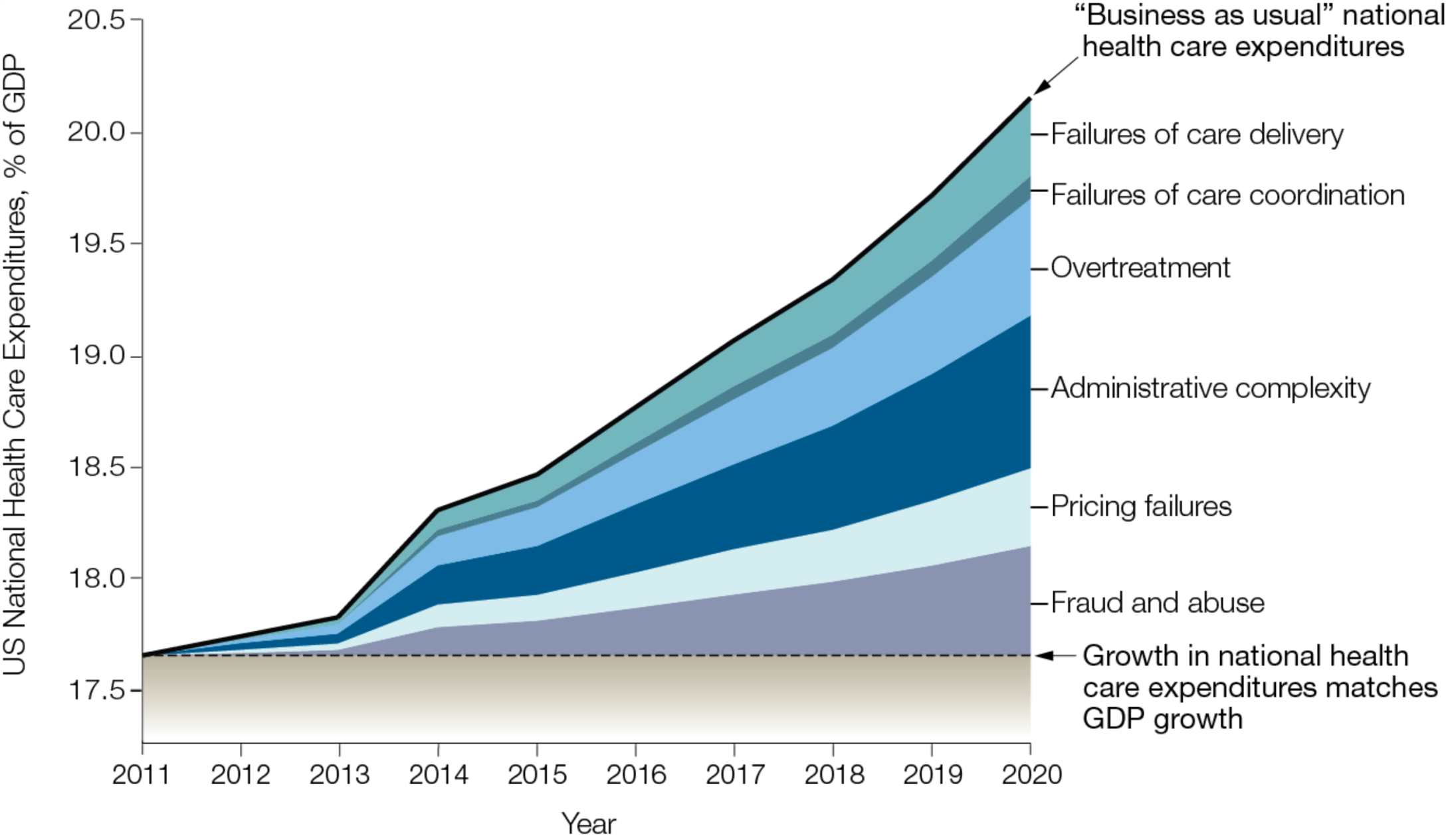 Berwick D. JAMA. 2012.
Overtreatment
When:
treatment brings no benefit to the service user
there is a lack of evidence 
the harms outweigh the benefits
a treatment is excessive in complexity, duration or cost
COT CODE OF ETHICS AND PROFESSIONAL CONDUCT
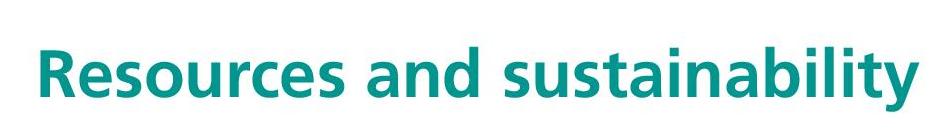 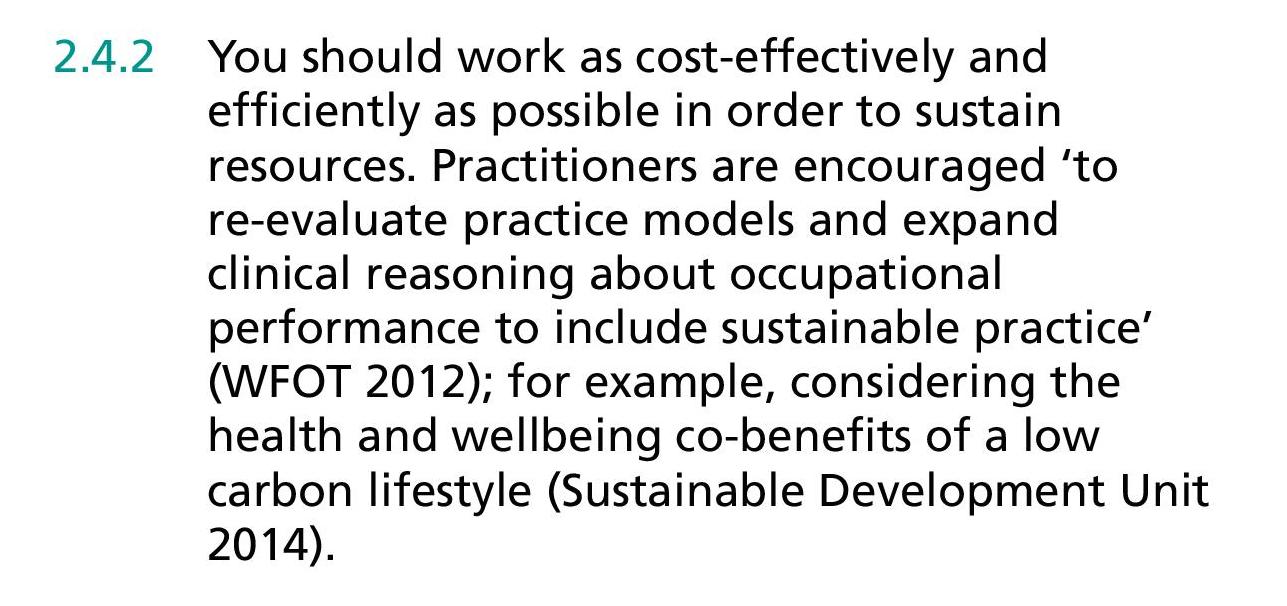 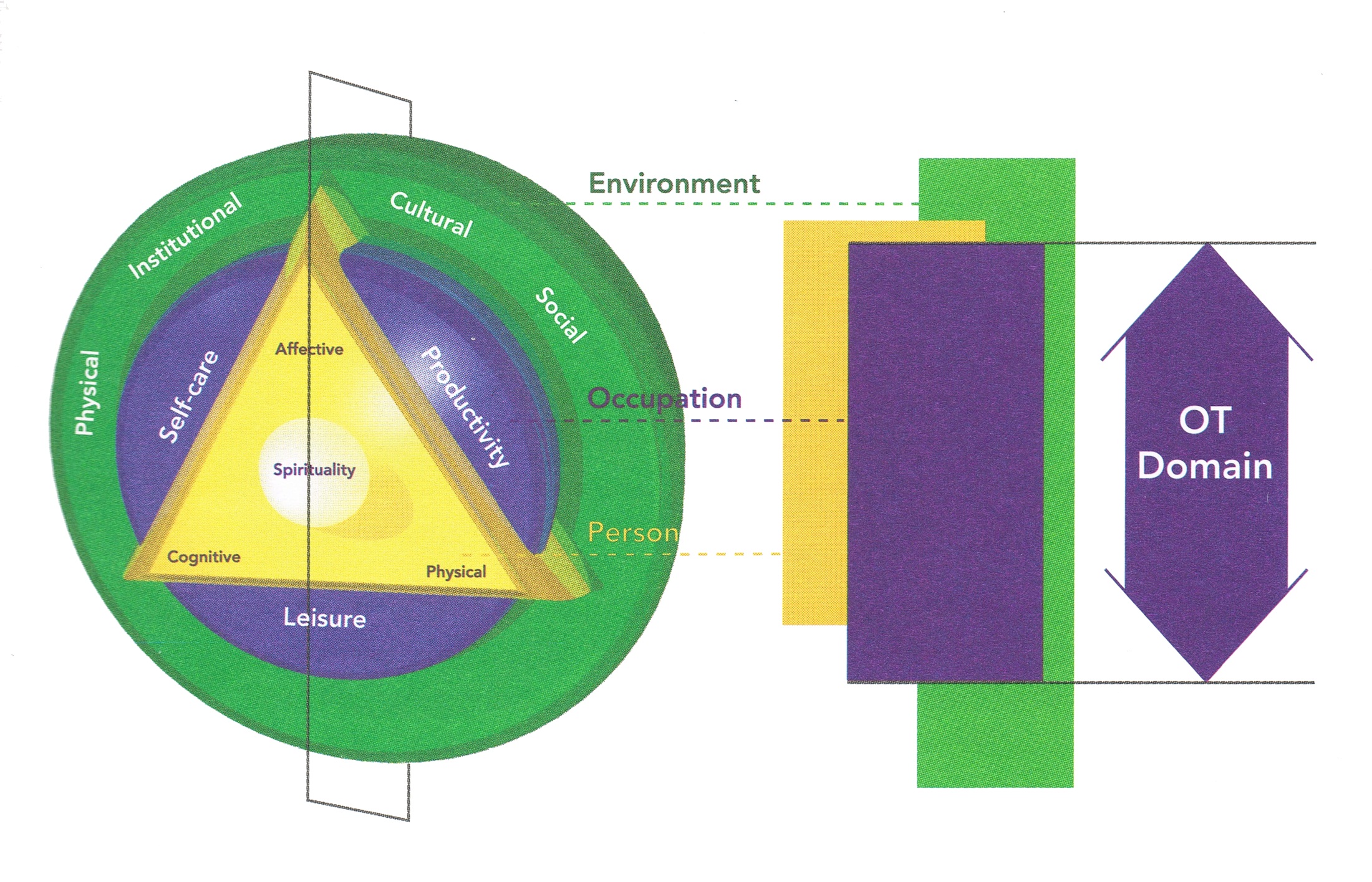 Canadian Model of Occupational Performance and Engagement (CMOP-E) (Polatajko, Townsend & Craik, 2007)
Care model for a healthy life
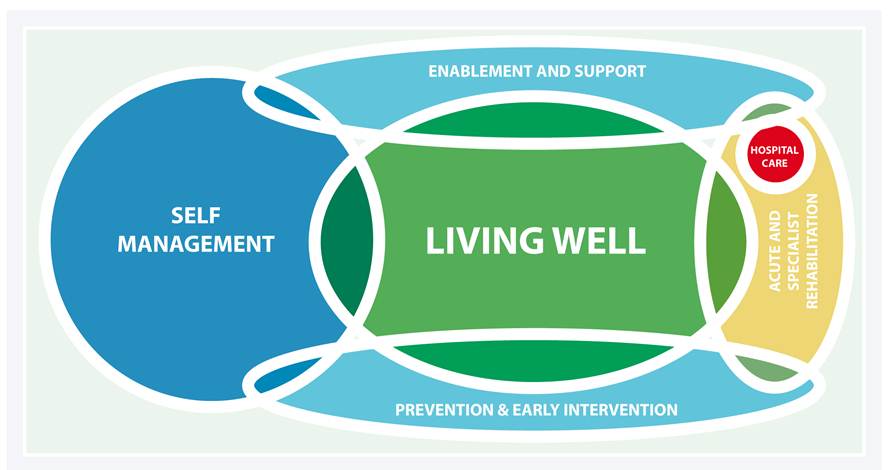 (Sustainable Development Unit 2014)
What would a sustainable mental health service look like?
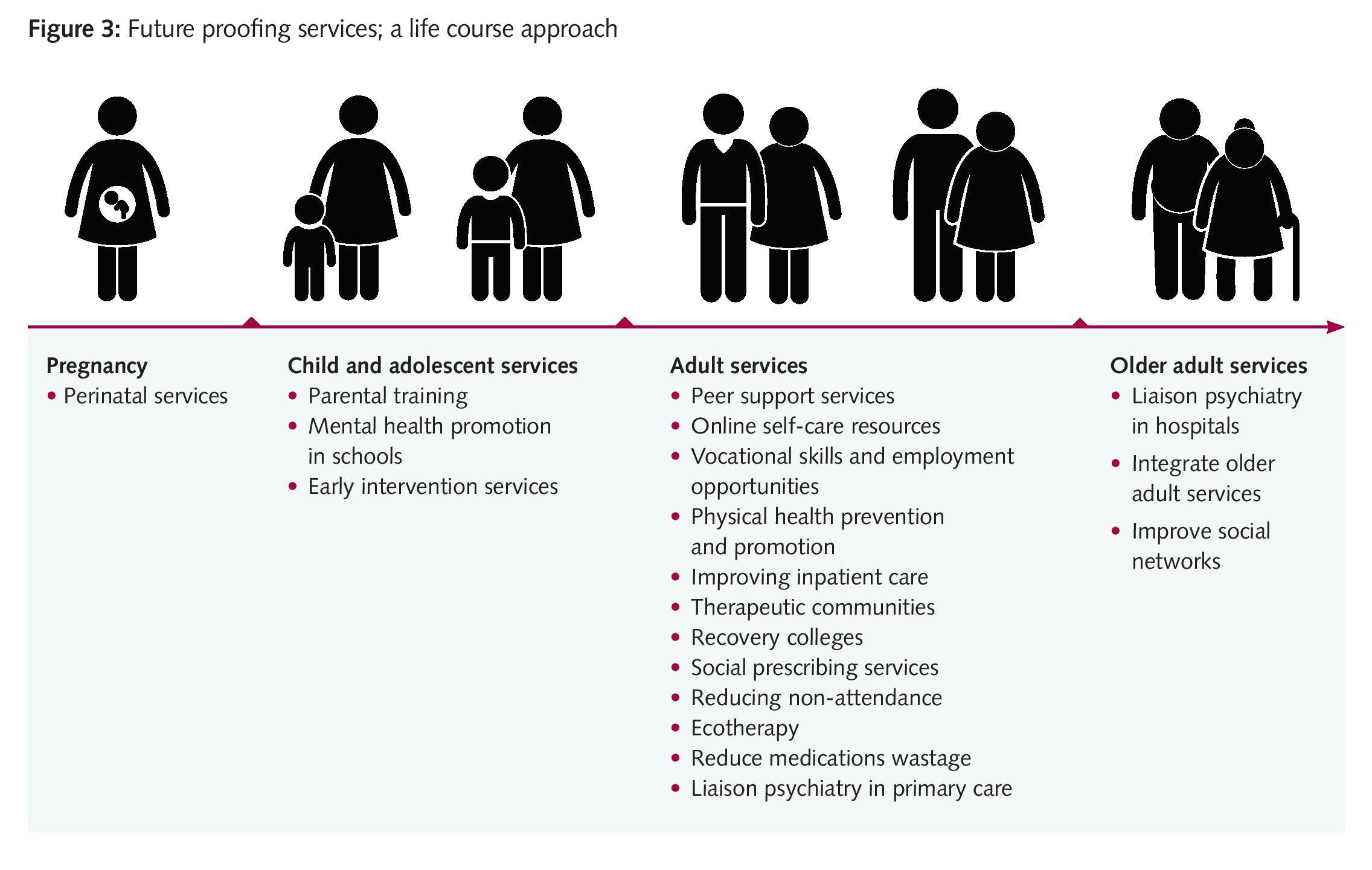 What is one change you’d make for your service to be more sustainable?
Make a pitch to commissioners
A sustainability lens
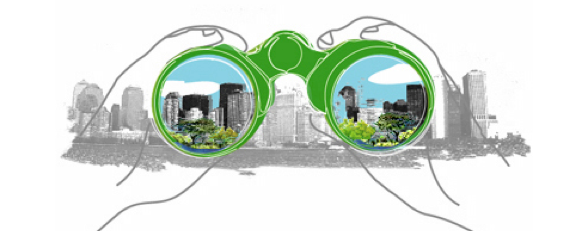 Sustainability is a new lens to ‘future proof mental health services’
Health of population
Health costs
Sustainable
      health care
=
Economic
Environmental
Social
Sustainable approaches
OT approach
Embed sustainable health care principles
Work with third sector/primary health/community structures
Wise stewardship of resources across the triple bottom line
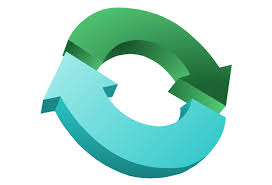 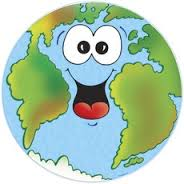 Thank you
“The future depends on what you do today.” 
― Mahatma Gandhi